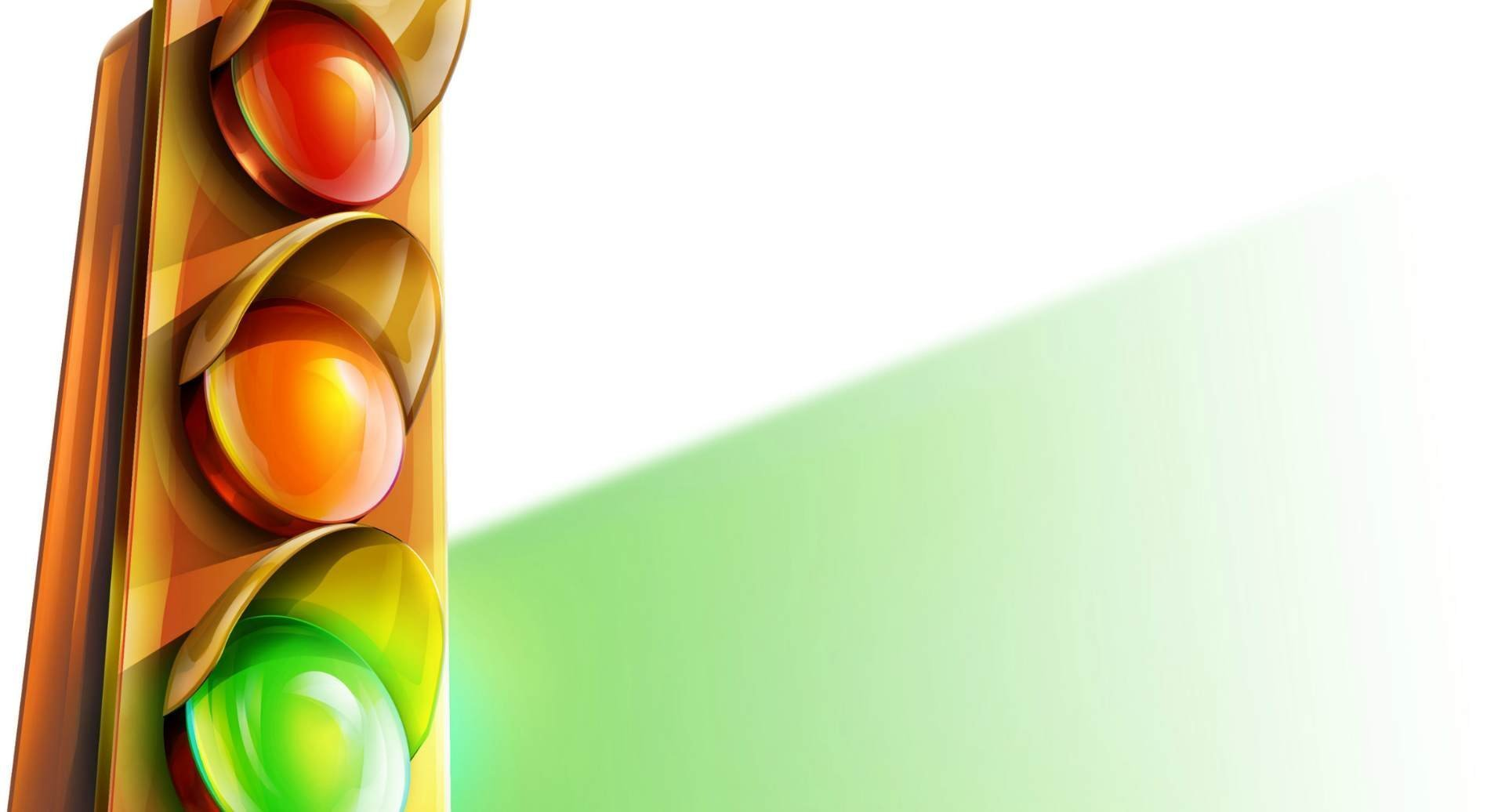 Єдиний урок
«Безпечна дорога 
додому»
Підготувала:
Вчитель-дефектолог
Нікітіна Я.О.
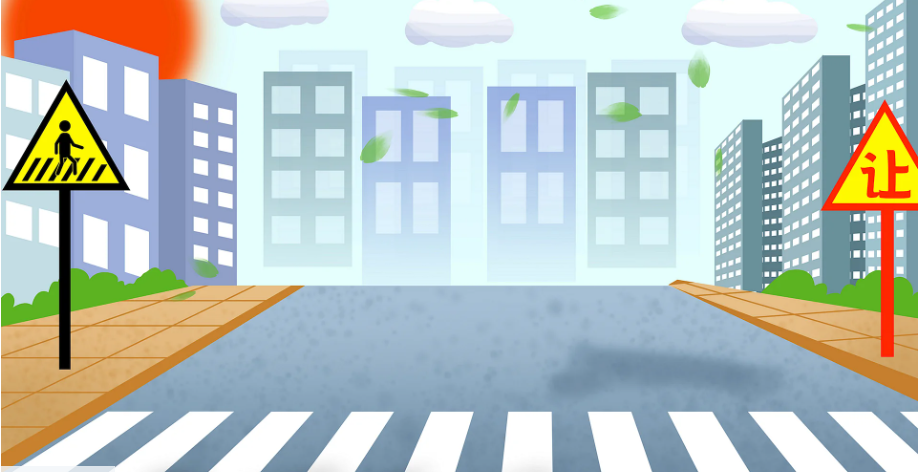 Розглянь малюнок. Що ти бачиш по дорозі додому?
Дорожній
 знак
Тротуар
Дорога
Тротуар
Пішохідний перехід
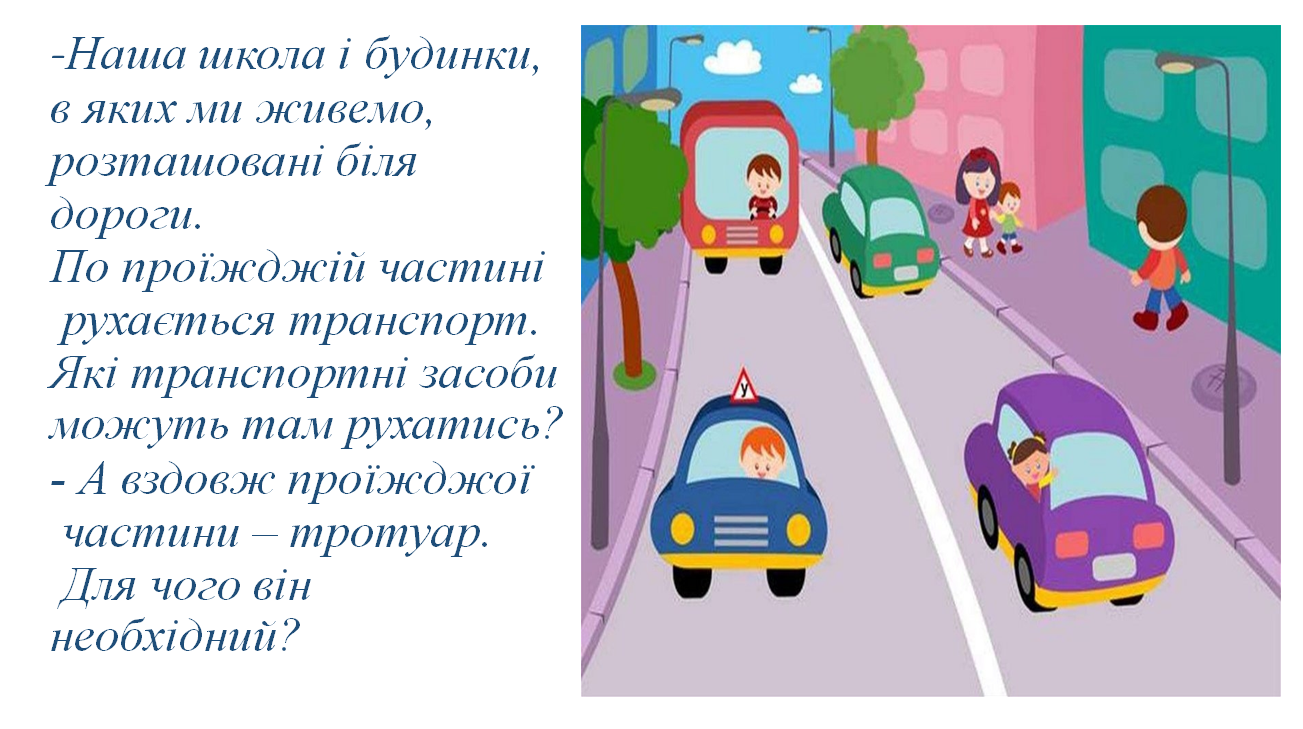 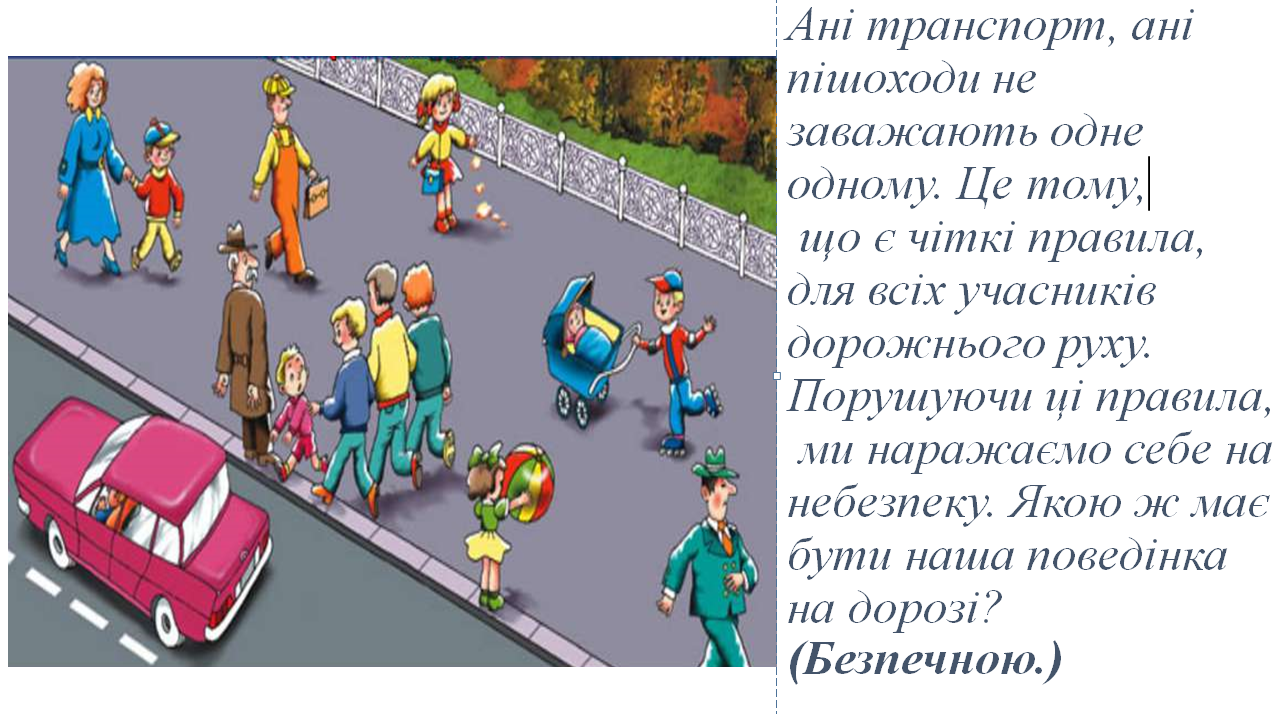 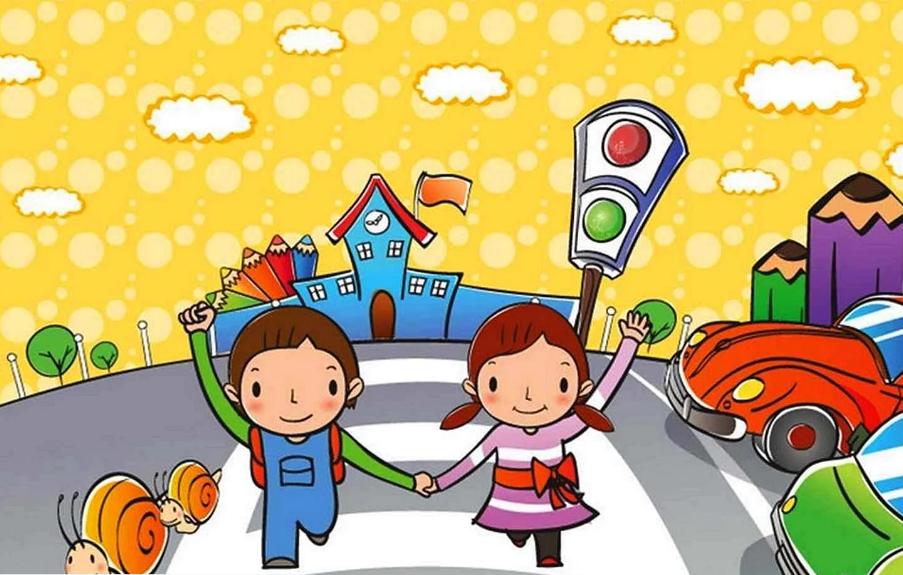 Що ж таке Безпечна дорога додому?Давайте переглянемо:Безпека руху пішоходів (youtube.com)
Діти, а що це?
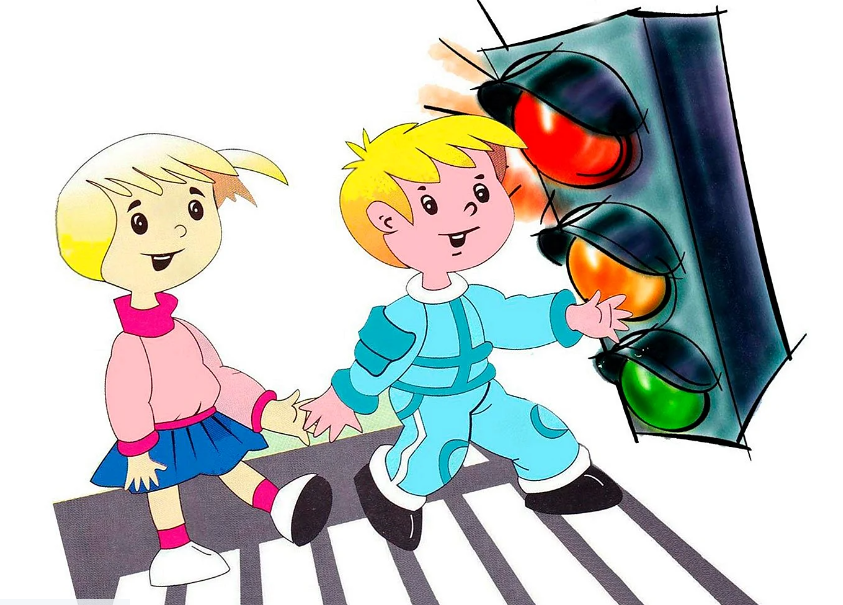 Світлофор
СВІТЛОФОР 🚥🚦 пізнавальний віршик для дітей - YouTube
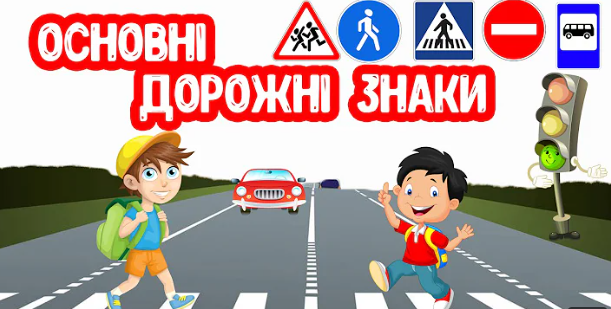 Вчимо Основні ДОРОЖНІ ЗНАКИ для дітей (youtube.com)
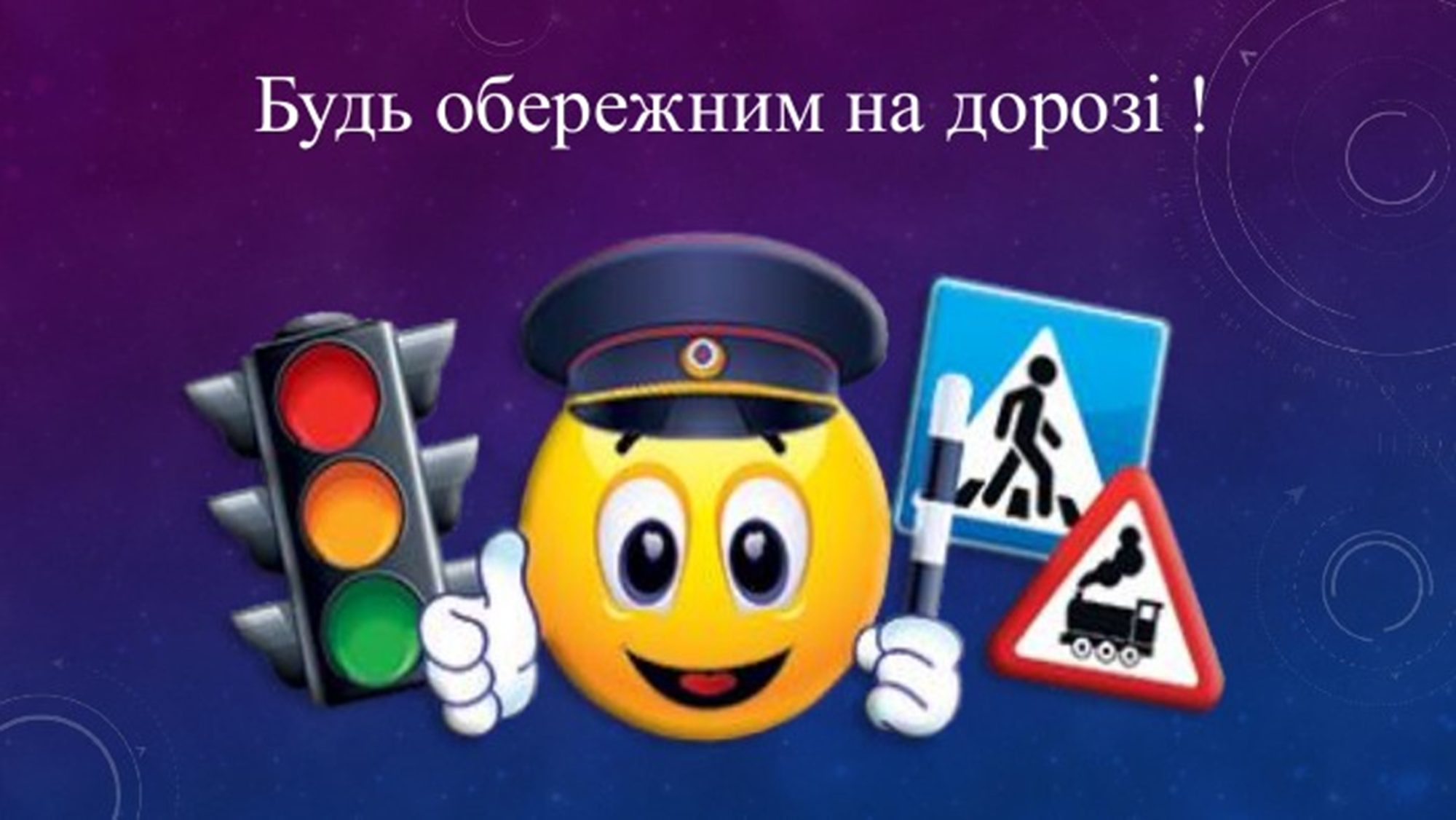